Introduction Paragraph
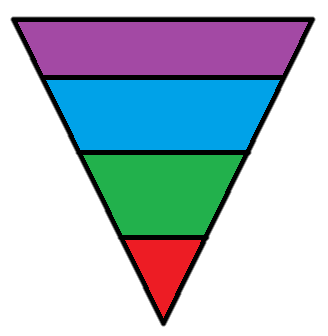 HOOK: Interesting quote related to your topic that is INTEGRATED.
NO Questions or Definitions.  
Context: authors, dystopias, etc. Mention both texts. 
ETHOS: Explain your literary terms or techniques in your paper.
Comparative Thesis Statement.

Ethos: means the credibility, trustworthiness, or knowledge of the speaker or writer.  IN THIS CASE THAT IS YOU.  
Prove to your readers you understand the literary, cultural or other techniques you’re writing about by explaining them in your own words.
Think of your introduction paragraph as a funnel, it should gradually get more focused and specific as it funnels from you engaging HOOK to YOUR THESIS.
Introduction Paragraph
HOOK: Interesting quote related to your topic that is INTEGRATED: “Utopia is that which is in contradiction with reality” late French philosopher Albert Camus wrote in reaction to attempted communist regimes (Camus).
Context: authors, dystopias, etc. Mention both texts:Inarguably, dystopian fiction authors have agreed; the pursuit of a society in which all needs are met is antithetical to freedom and the qualities that define humanity itself.  Aldous Huxley and Joe Wright (director) both feared calls for capitalist utopias free of suffering and individuality. Blah blah blah. 
ETHOS: Explain your literary terms or techniques in your paper:One of the most prevalent technique used by dystopian authors is irony.  Irony is the blah blah blah.  
Comparative Thesis Statement.In Brave New World and Black Mirror: “Nosedive,” Huxley and Wright both use experiences of morally relatable characters in opposition to conformist society juxtaposed through different ironic rebellion to provide commentary on the inescapable hypocrisy in the structure of any utopian society.
Introduction Paragraph
“Utopia is that which is in contradiction with reality” late French philosopher Albert Camus wrote in reaction to attempted communist regimes (Camus).  Inarguably, dystopian fiction authors have agreed; the pursuit of a society in which all needs are met is antithetical to freedom and the qualities defining humanity itself.  Aldous Huxley and Joe Wright (director) both feared calls for capitalist utopias free of suffering and individuality. Black Mirror Blah blah blah. Aldous Huxley and Brave New World blah blah blah. One of the most prevalent technique used by dystopian authors is irony.  Irony is the blah blah blah. In Brave New World and Black Mirror: “Nosedive,” Huxley and Wright both use experiences of morally relatable characters in opposition to conformist society juxtaposed through different ironic rebellion to provide commentary on the inescapable hypocrisy in the structure of any utopian society.
Introductions and conclusions: A Visual
HOOK: Interesting quote related to your topic that is INTEGRATED. 
Context:
ETHOS: Explain your literary term or context about it.
Comparative Thesis Statement.
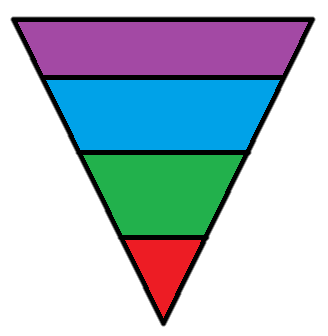 Restated, in different words, your argument or thesis.
Summarize the comparison you used (body paragraphs) to prove your thesis
A citation from a piece of research: 
Final explanation of the “so what”
Concluding Final Thought:
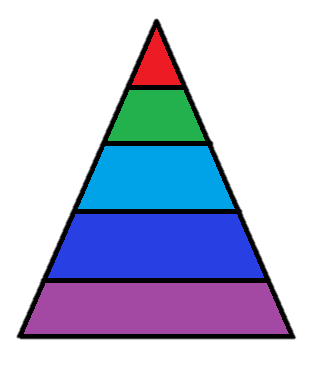 NOTE: C. and D. can be flipped, if it makes more sense for your conclusion.
Conclusion Paragraph
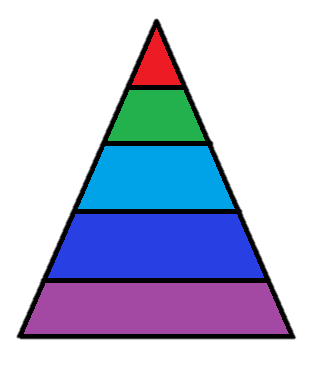 Restated, in different words, your argument or thesis.
Summarize the comparisons you used (body paragraphs) to prove your thesis. No quotes or actual evidence. 
Stay in third person!
A citation from a piece of research: use the school’s database to cite something relevant, probably ACADEMIC research or AUTHOR’s QUOTE in another context.
Final explanation of the “so what”
Concluding Final Thought: broad, universal final thought that feels like a conclusion.
Think of your conclusion paragraph as the opposite of your introduction funnel, it should gradually get more universal and culminating as it funnels from your specific YOUR THESIS to a satisfying, FINAL THOUGHT.
Think of search terms relevant to your topic…
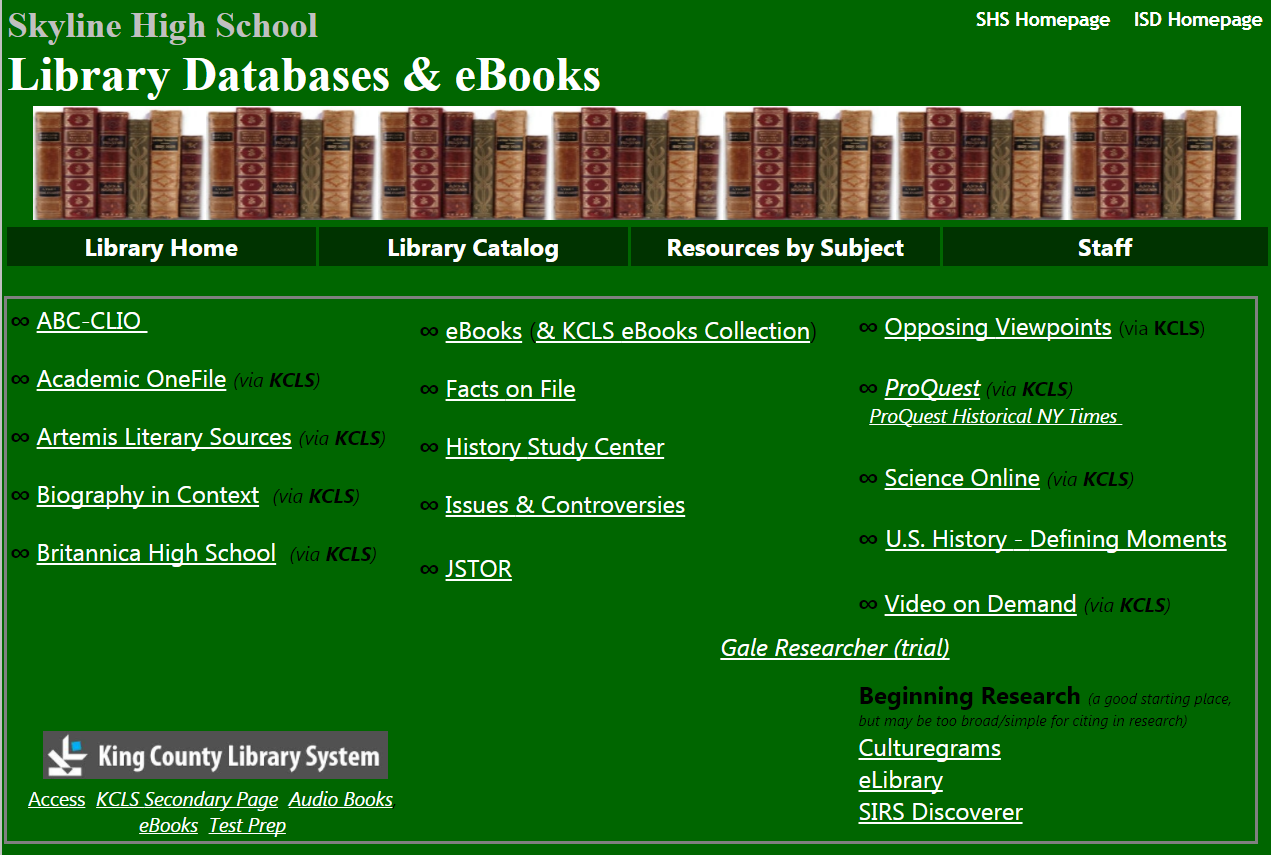 Or…
Or…
Start with this one!